University-National Oceanographic Laboratory System ~UNOLS ~
2019 UNOLS Council 
Summer Teleconference
13,14 August 2019
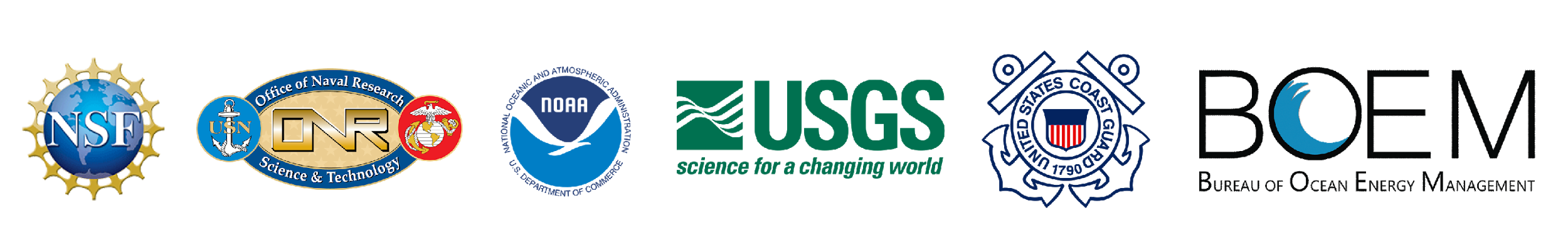 Arctic Icebreaker Coordination Committee (AICC) Update
Committee Updates:
New Chair:  Sam Laney / WHOI
New RVOC Rep Ex-Officio:  Doug Baird/UAF 
New Member:  Laurie Juranek/OSU
Meetings:
Executive Session – 2 August 2019
AICC Summer Webex – 4 September 2019
Starting process to set Winter meeting in Seattle – early 2020 
Debriefs Completed
1801 & 1803 – Bob Pickart – 12 July 2019
1802 – Craig Lee – 3 July 2019
Healy 2020 Scheduling
USCG participated in May UNOLS Ship Scheduling Meeting
UNOLS Office & Social Media
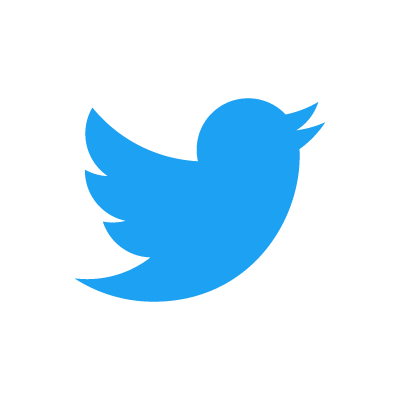 Contact media@unols.org for comments & questions or to share your news stories, accounts, pictures and hashtags.

We want to hear what’s new with you!
@UNOLS
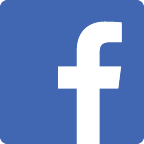 @UNOLS
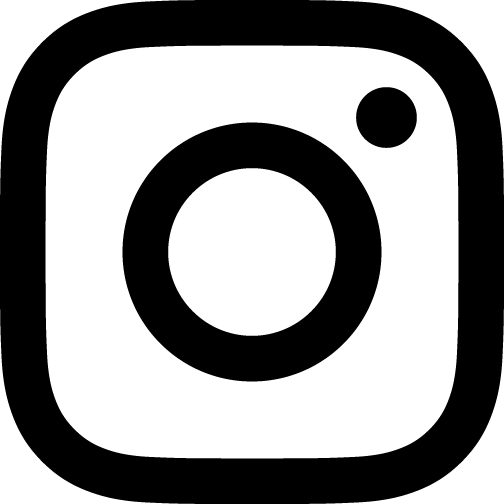 @UNOLS_org
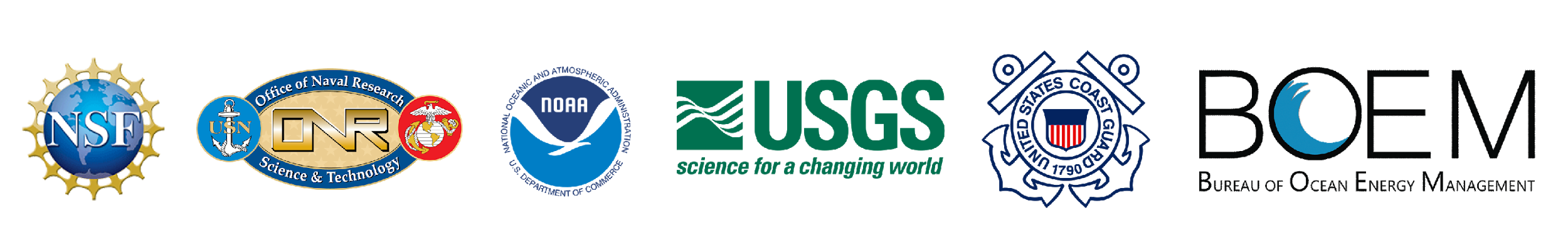